Self Care
CHS Guidance Lesson
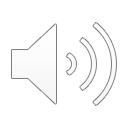 Overview
What is self care?
Why is it important?
Ideas for self care (What has Mrs. Selhorst been doing for self care?)
How to incorporate self care into your day
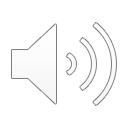 What is 
self care?
Self-care is any activity that we do deliberately in order to take care of our mental, emotional, and physical health
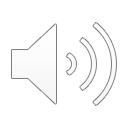 Why is self care important?
Maintain a healthy relationship with yourself
It is not selfish
Giving to yourself = giving to others
Help yourself become the Best Version of You!
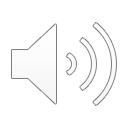 Self Care Examples
Read a book
Go on a walk
Do something creative
Journal
Exercise
Meditate
Listen to music
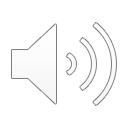 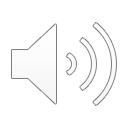 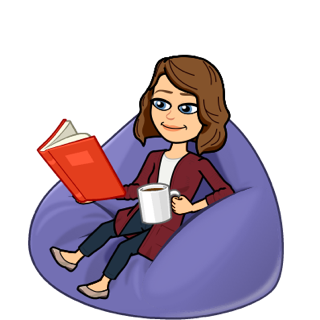 What has Mrs. Selhorst been doing?
Exercise
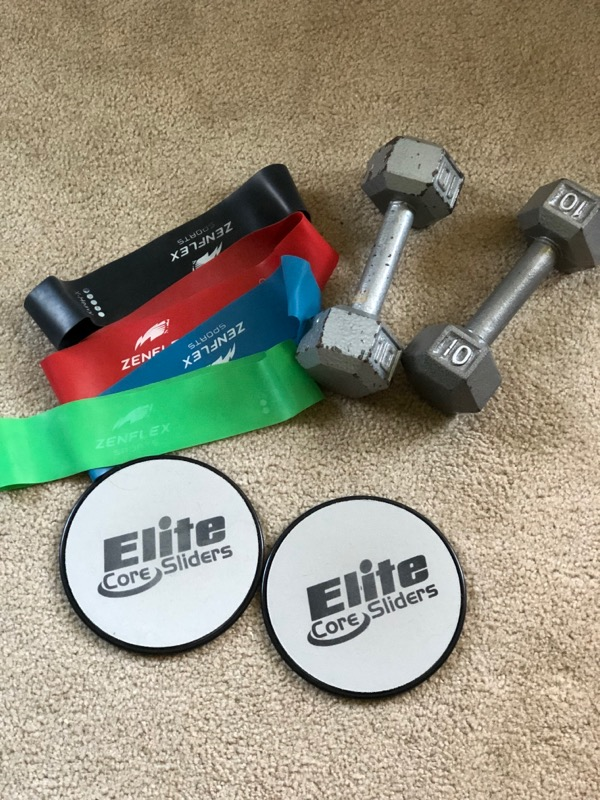 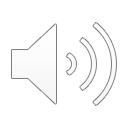 Crochet
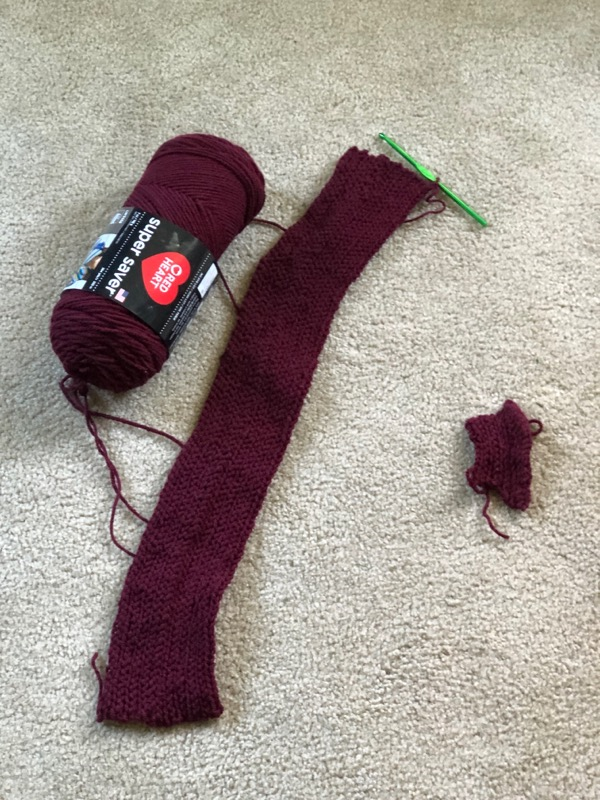 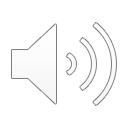 Board games/Cards
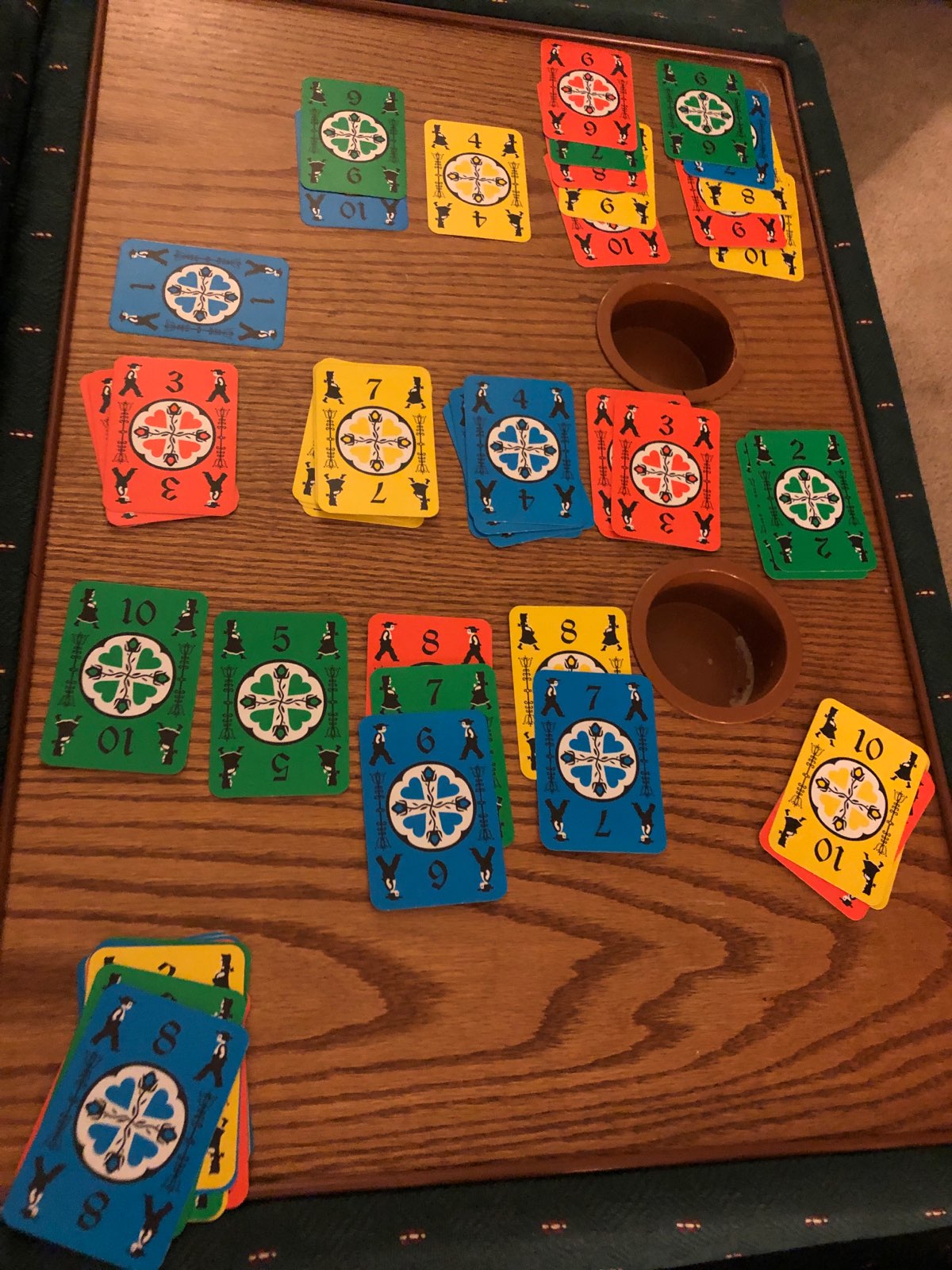 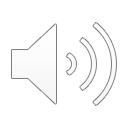 Walks with Baker
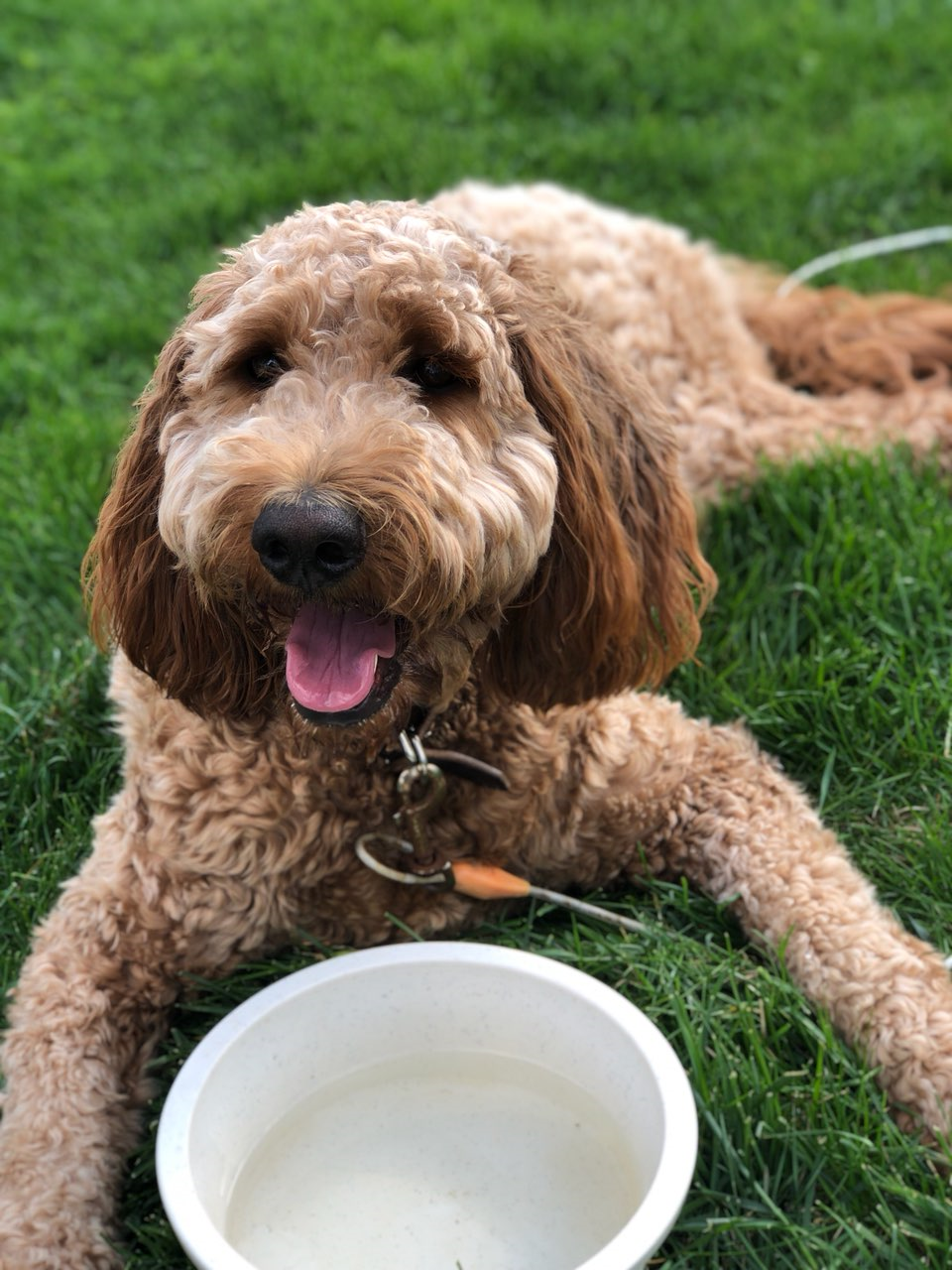 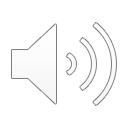 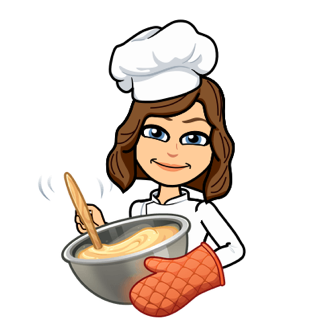 Baking
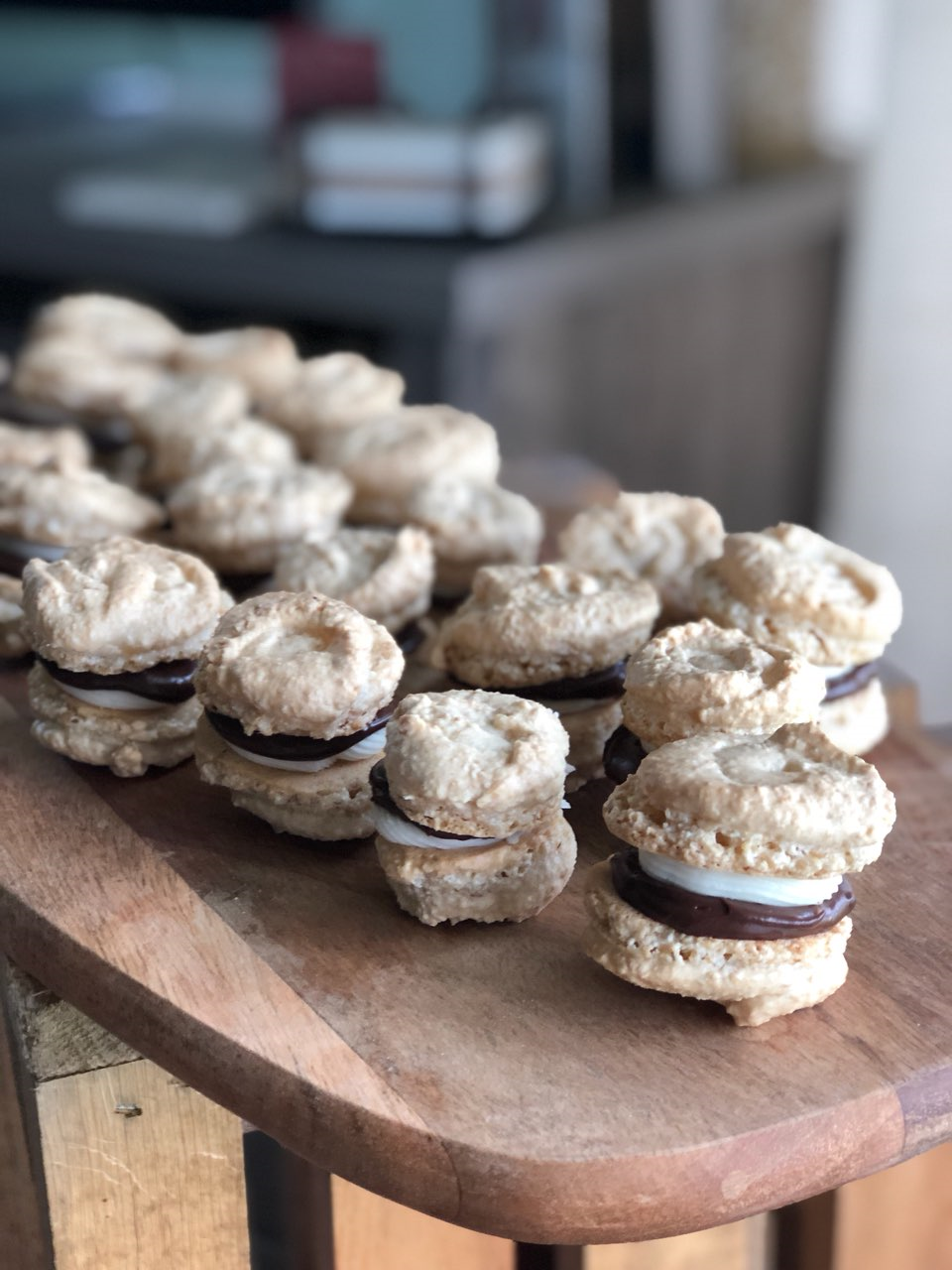 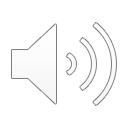 House Renovations
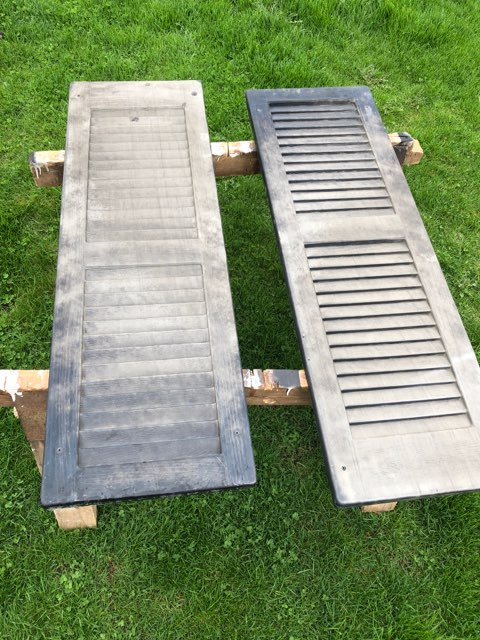 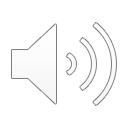 Painting
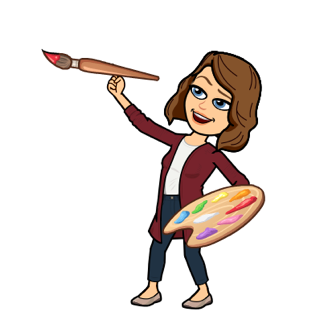 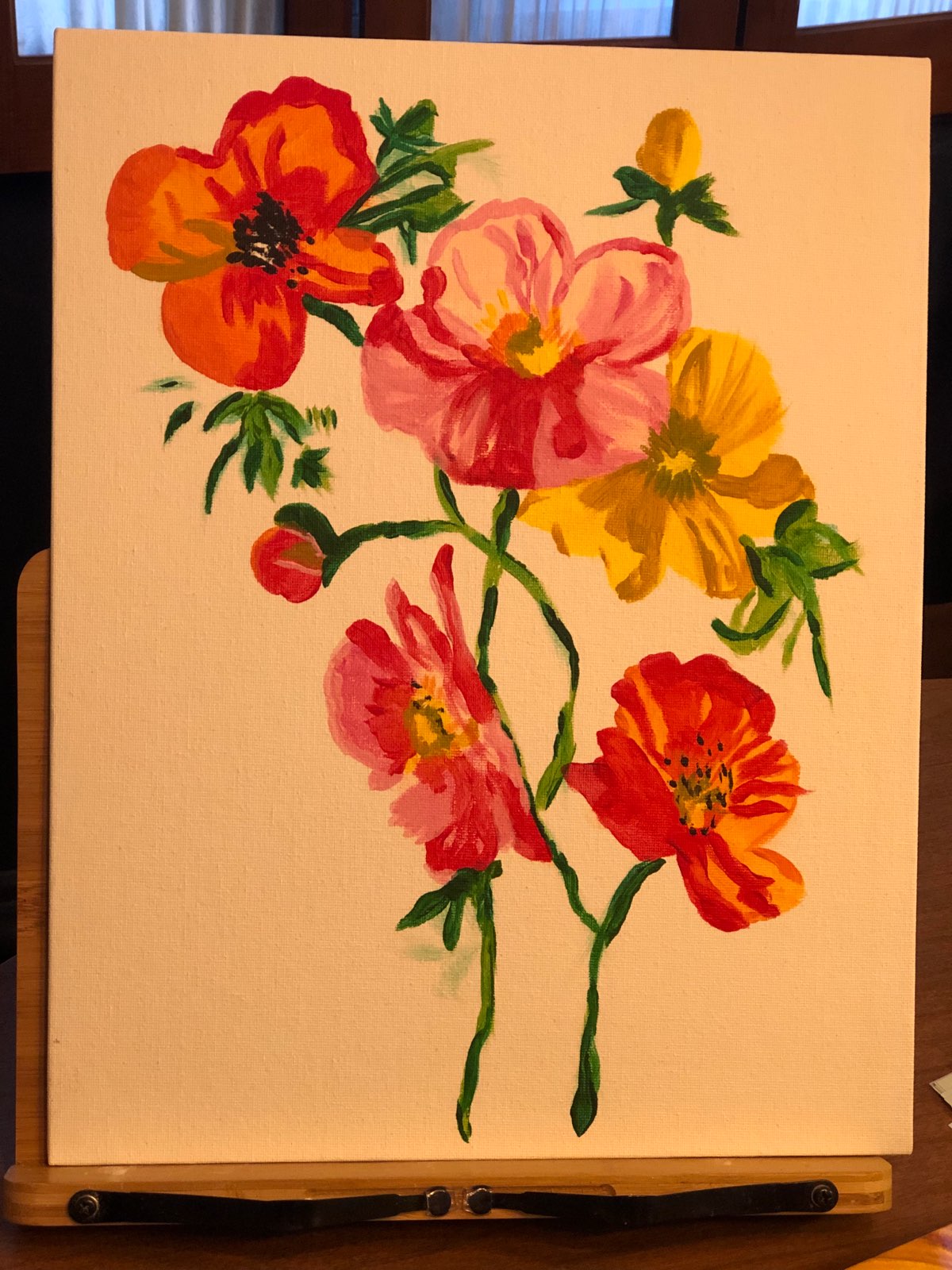 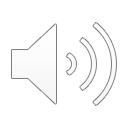 Zoom with Friends & Family
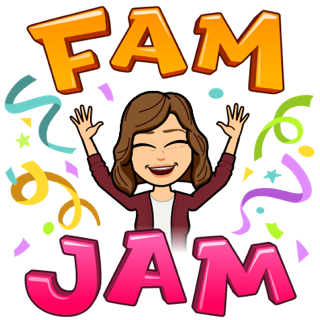 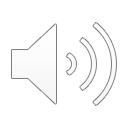 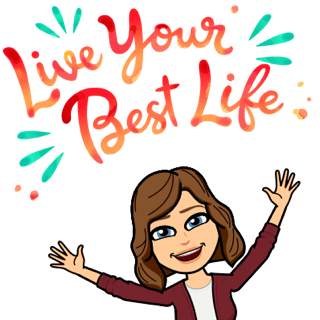 Go live your best life
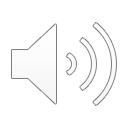